Enhancing Strategic Thinking Skill Building Exercises
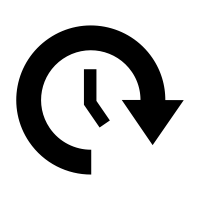 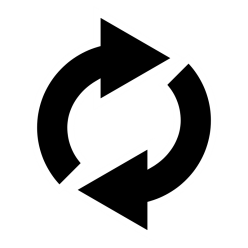 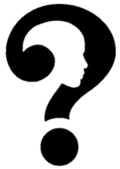 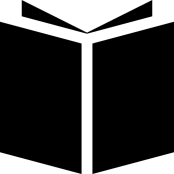 Supporting slides
1
NOTE TO FACILITATORS
The slides in this deck have been developed to provide the following to participants: 

Context for the skill-building exercise – including the importance of practicing foundational skills to become an effective strategic thinker 
An overview of the exercise – including the purpose, activities, and learning objectives 
Brief tutorial facilitators may choose to adapt, add to, or re-arrange any portions of this slide deck to introduce the exercise to participants. 

Slides contained in the “Background and Context” portion of the slide deck (slides 3 – 10) appear in the slide decks for each of the four exercises.
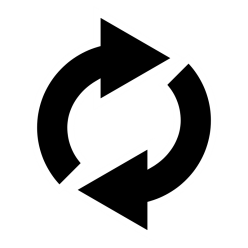 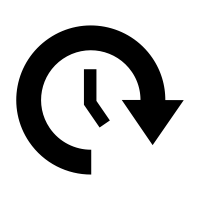 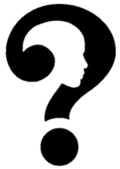 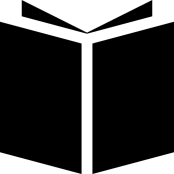 2
Background and Context
3
CURRENT AND FUTURE ARMY LEADERS NEED TO BE ABLE TO THINK STRATEGICALLY
•  Army leaders need to anticipate change, think long term, envision potential futures, and exploit opportunities to serve national interests

•  Before Army leaders step into positions that require them to function as strategic thinkers and planners, they need to hone the “building block” skills that underpin strategic thinking
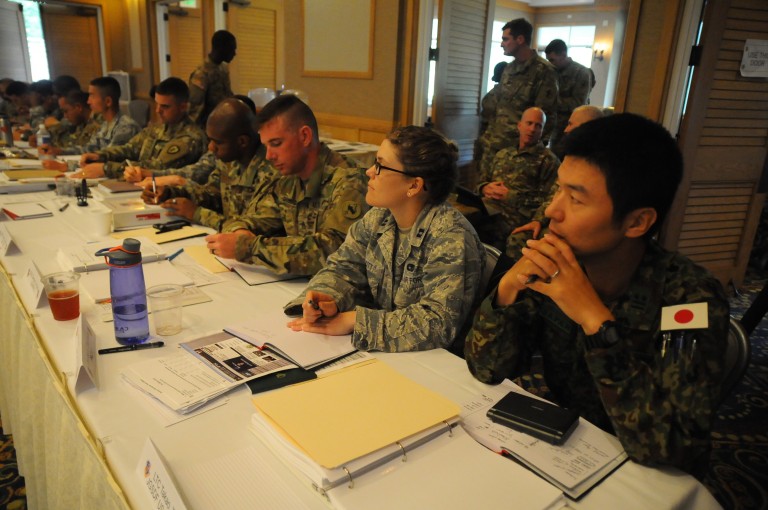 Image credit: http://www.hawaiiarmyweekly.com/storage/2016/02/2378779-768x510.jpg
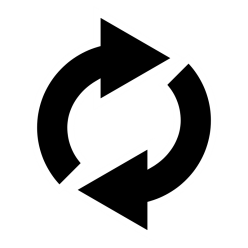 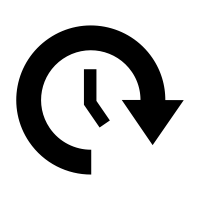 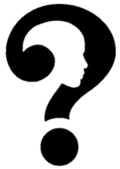 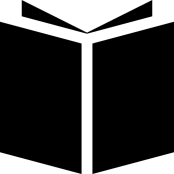 4
[Speaker Notes: Photo source:  http://www.hawaiiarmyweekly.com/storage/2016/02/2378779-768x510.jpg]
WHAT SKILLS ARE FOUNDATIONAL TO STRATEGIC THINKING ABILITY?
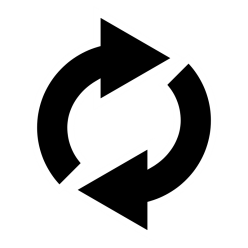 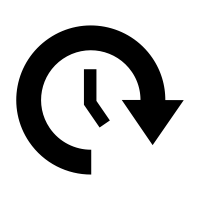 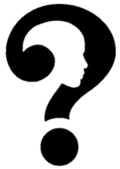 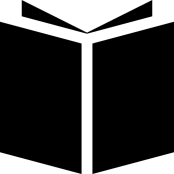 5
WHAT SKILLS ARE FOUNDATIONAL TO STRATEGIC THINKING ABILITY? (CONT’D.)
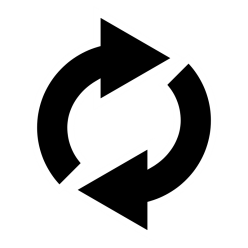 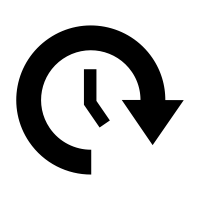 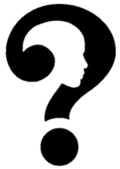 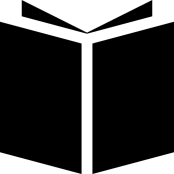 6
WHAT ELSE IS IMPORTANT TO STRATEGIC THINKING ABILITY?
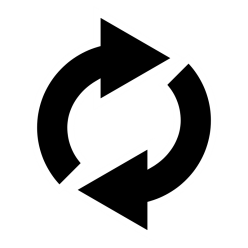 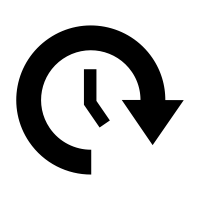 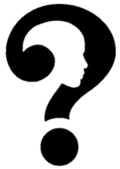 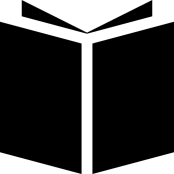 7
STRATEGIC THINKING SKILL-BUILDING EXERCISES WILL HELP YOU BUILD SKILLS NEEDED FOR STRATEGIC THINKING.
Exercises in this series include:

Reflecting on Experience--provides practice in reflective thinking, learning from experience.
Asking Powerful Questions--provides practice in questioning.
Telling a Story--provides practice in systems thinking, synthesis.
Envisioning Potential Futures–-provides practice in thinking in time, strategic foresight.
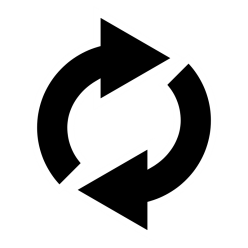 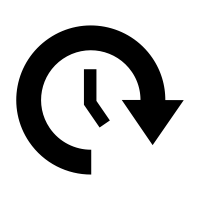 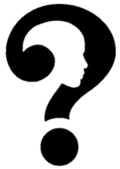 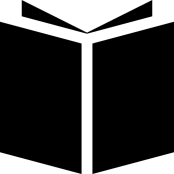 8
THINK OF THESE EXERCISES AS COMPARABLE TO AN ATHLETIC DRILL.
Professional basketball players don’t just play a lot of basketball.
 
They practice component skills –ball handling, shooting baskets, rebounding, and footwork.
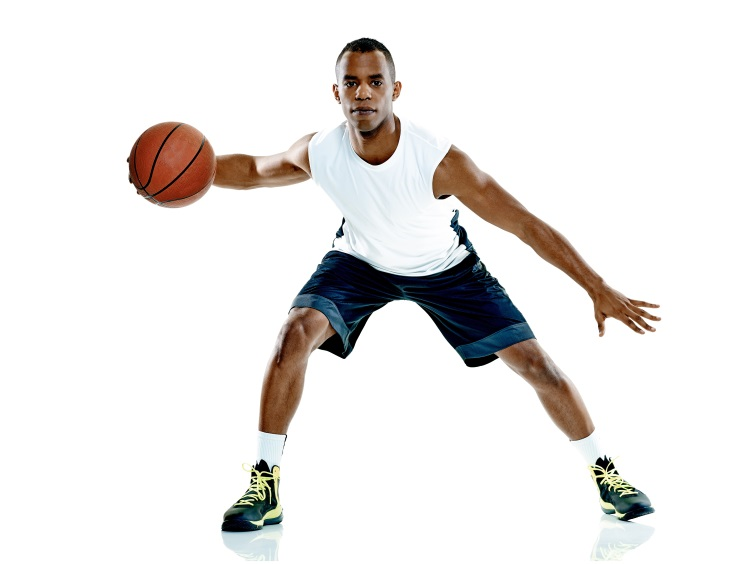 Practicing these foundational skills –repeatedly and over time –is essential to becoming a skilled basketball player.
Image credit: shutterstock.com
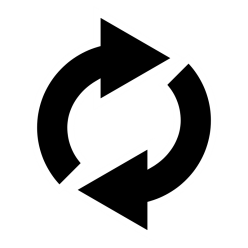 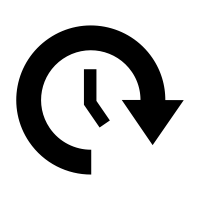 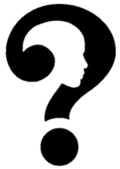 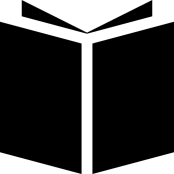 9
[Speaker Notes: One way to think about these exercises is akin to what young athletes experience on their way to becoming exceptional athletes. A basketball player practices component skills such as dribbling, shooting, rebounding, passing, and footwork. Practicing these component skills – and doing so repeatedly and over time – is essential to becoming a skilled basketball player.]
DEVELOPING STRATEGIC THINKING ABILITY ALSO REQUIRES TIME, PRACTICE, AND ATTENTION TO FOUNDATIONAL SKILLS.
Doing any of the exercises once or twice will not transform you into a strategic thinker. 

They are analogous to the drills that athletes use to hone their skills.

Developing advanced ST skills means repeatedly practicing the foundational skills necessary to become a great strategic thinker.

The exercises can help you practice some of the (many) skills you’ll need in order to become a skilled strategic thinker.
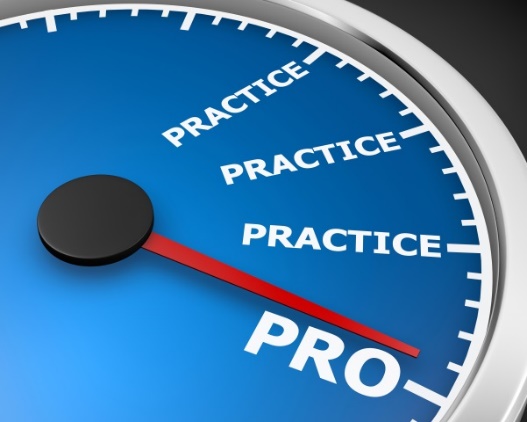 Image credit: shutterstock.com
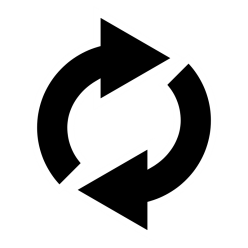 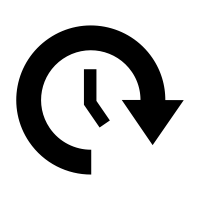 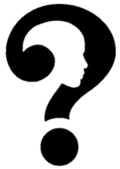 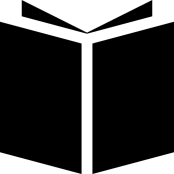 10
[Speaker Notes: In the same way, practicing skills such as reflecting, questioning, systems thinking, and thinking into the future (and doing so repeatedly) is essential to becoming a skilled strategic thinker.

Doing any of these exercises once or twice will not transform you into a strategic thinker. 
They are analogous to the drills that athletes use to hone their skills.
Developing advanced strategic thinking skills means repeatedly practicing the foundational skills necessary to become a great strategic thinker.
The exercises can help you practice some of the (many) skills you’ll need in order to become a skilled strategic thinker.]
Overview
Asking Powerful Questions
11
WHAT’S THE PURPOSE OF THIS EXERCISE?
Primary Purpose: To build your questioning skills.
Questioning–A learning strategy that can be used to understand problems, relevant factors, interdependencies, assumptions, and differing perspectives more deeply.
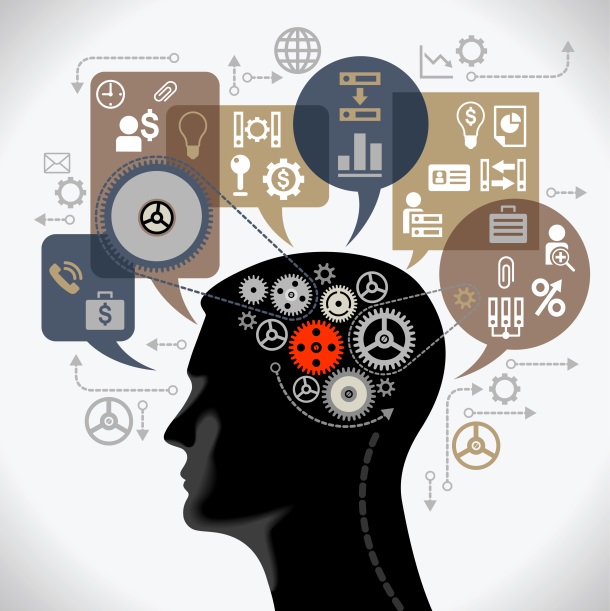 Secondary Purpose: To practice generating ideas for how to answer questions.
Image credit: shutterstock.com
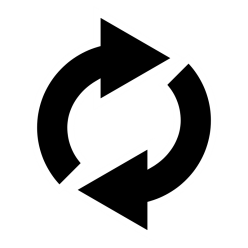 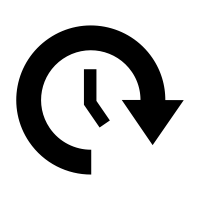 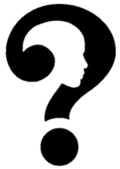 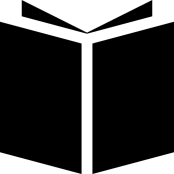 12
[Speaker Notes: Part of thinking strategically involves the ability to learn continuously. Active learners ask insightful and powerful questions and find answers to those questions. This is what we are going to be practicing today. 
Before we begin, I’d like to emphasize that what we are doing today is not about learning new concepts or making sure you can define what systems thinking is, but practicing a skill that is important for strategic thinking. 
This exercise, by itself, is not going to transform you into an expert strategic thinker. Developing the ability to think strategically takes a considerable amount of time, relevant experiences, understanding of key concepts, and a lot of practice. 
It is going to give you an opportunity to practice 1) asking powerful questions, and 2) seeking information to inform those questions.]
THE EXERCISE WILL ALSO HELP YOU PRACTICE THESE ADDITIONAL SKILLS:
Systems thinking –Recognizing and describing relationships and interdependencies among factors that might otherwise appear unrelated.

Synthesis–Integrating seemingly disparate pieces of information into a coherent whole.

Self-awareness–Mindfulness of the perspectives, assumptions, and biases you bring to a situation.
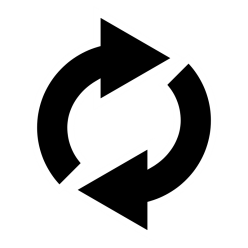 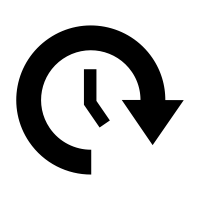 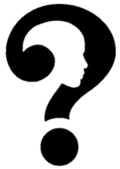 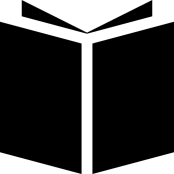 13
WHAT WILL I DO IN THE EXERCISE?
View a photo image
Generate a set of questions that can help you understand the problem in the image
Work as a group to organize, categorize, and label the questions
Develop a plan for answering the questions
Reflecton exercise; discuss as a group
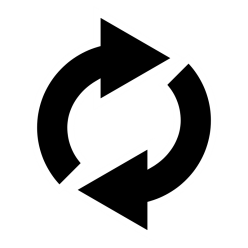 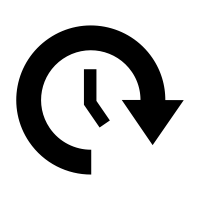 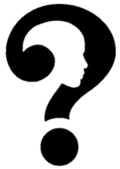 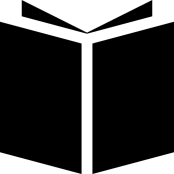 14
WHAT MATERIALS DO I NEED?
Participant Guide (provided by facilitator)
Pen/pencil
Notebook/pad of paper
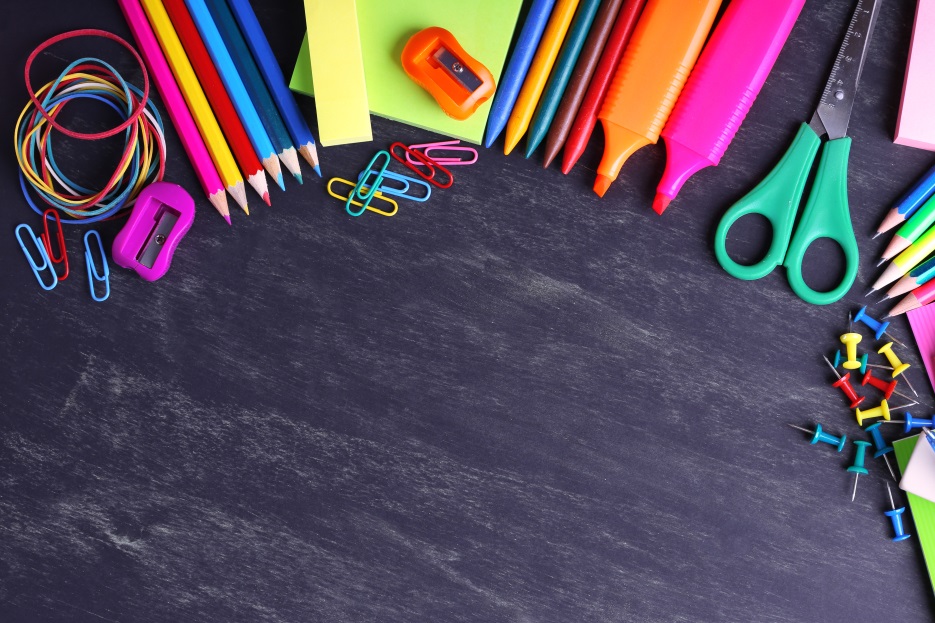 Image credit: shutterstock.com
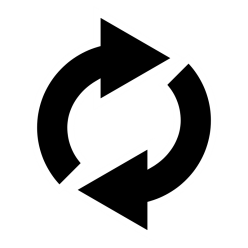 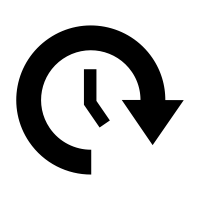 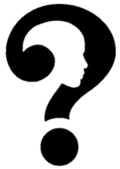 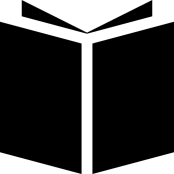 15
WHAT WILL I GAIN FROM THIS EXERCISE?
Generate a wider variety of questions to deepen learning and enhance understanding

Recognize characteristics of different types of questions.

Recognize characteristics of powerful questions

Appreciate the kinds of information that can be gained from different types of questions.

Develop ideas for seeking answers to a wide-ranging set of questions.
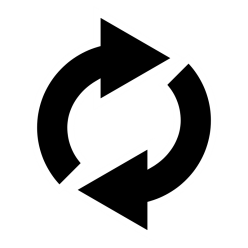 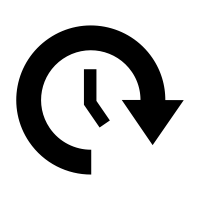 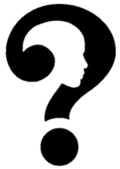 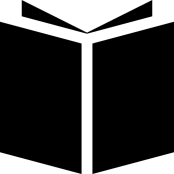 16
[Speaker Notes: By the end of the exercise, you should be able to:
Generate a wider variety of questions to deepen learning, enhance situational understanding, identify challenges, question assumptions, and explore alternative perspectives.
Recognize characteristics of different types of questions: descriptive, explanatory and exploratory questions, or questions that test fundamental assumptions.
Recognize characteristics of powerful questions
Appreciate the kinds of information that can be gained from different types of questions.
Develop ideas for diverse information-gathering activities needed to answer a wide-ranging set of questions.]
Brief Tutorial
Phase I
17
WHY DOES QUESTIONING MATTER?
Questioning skills are a key building block to developing our strategic thinking abilities
Strategic thinkers are active learners.

Questioning can take us beyond information-gathering by…

promoting critical thinking and deep learning

helping us identify and challenge assumptions

helping us create, reinforce, alter, or destroy assumptions

allowing us to explore alterative perspectives
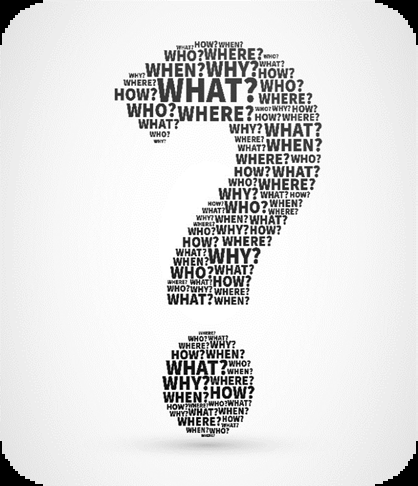 Image credit: shutterstock.com
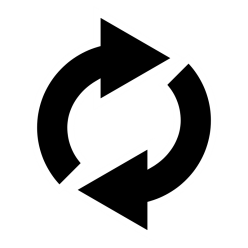 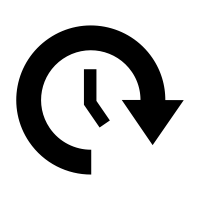 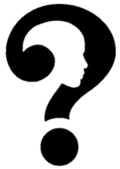 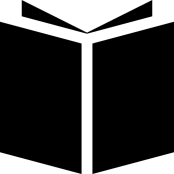 18
[Speaker Notes: Today, we are going to conduct an exercise on gaining insight by asking questions. Strategic thinkers are active learners. Questioning skills are a key building block to development as a strategic thinker. 

Questioning allows us to gather information; but it can also do much more than that. Questions can promote critical thinking and deep learning by helping to clarify our thinking, identify and challenge assumptions, explore alternative perspectives about a current situation or problem, and think about how it may evolve in the future. 
All of these outcomes of thoughtful questioning are important to the ability to think strategically.]
WHAT’S HARD ABOUT ASKING INSIGHTFUL QUESTIONS?
We tend to have a set of questions we typically ask (depending on our role, education, experience) and rarely move beyond those questions.

We often want to identify solutions quickly in order to move to action; we do not take the time to explore the problem. So we…

may end up with solutions that do not address the underlying problem.

do not develop advanced skills at asking questions that lead to deeper understanding.
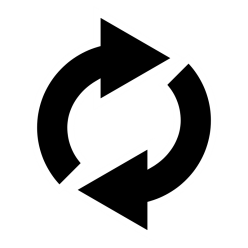 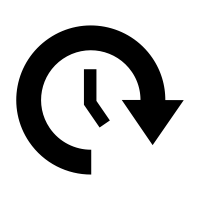 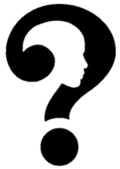 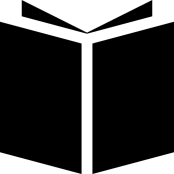 19
[Speaker Notes: An important thing to recognize about questioning is that people tend to ask certain kinds of questions, depending on their personal point of view, education, biases, and experience. The questions we ask drive the information we go after, and what we tend to pay attention to and think is important. Because we get used to asking certain kinds of questions, we also get used to looking for certain kinds of information. That can limit our learning, and our ability to get to a deeper, clearer understanding of complex problems. So, it is also important that we develop our skills at asking a wide variety of questions. 

It can be challenging to develop good questioning skills. For example:
The biggest challenge to generating insightful questions is that people often want to identify solutions quickly in order to move to action. We often rush to solve the immediate problem, rather than exploring the nature of the problem and developing a deeper understanding before attempting to solve it. As a result, we may end up with solutions that do not adequately address the underlying problem.
Another challenge is that people often start with a pre-determined view of the problem, which leads them to look for specific kinds of information, and limits how they think about the problem.
A third challenge is that the questions posed may be too narrow. They may provide answers to only a small portion of the problem, or provide descriptive information but little else.

Effective strategic thinking requires an active learning stance and the ability to ask questions that allow us to develop a fuller understanding of the problem.]
WHAT’S HARD ABOUT ASKING INSIGHTFUL QUESTIONS? (Cont’d.)
We often start with a pre-determined view of the problem; we only look at it one way.

Questions we pose may be too narrowly focused on a small portion of the problem and, therefore, provide limited information.
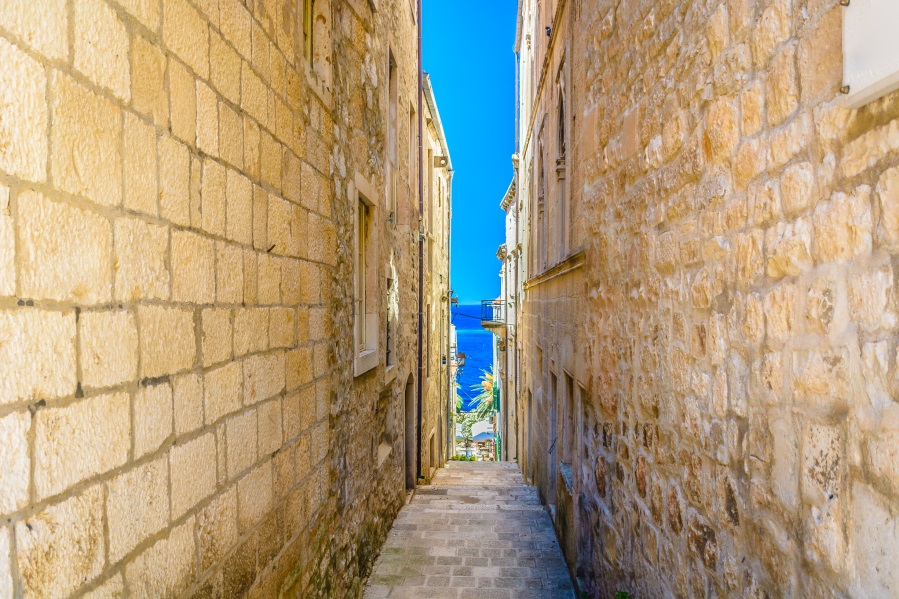 Image credit: shutterstock.com
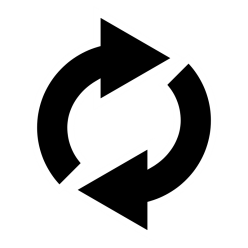 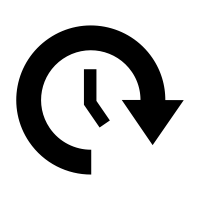 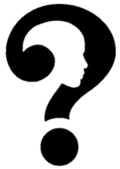 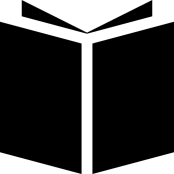 20
HIERARCHY OF POWERFUL QUESTIONS
Questions have varying amounts of power

Any question can become more powerful by moving up the pyramid

Powerful open-ended questions are best for
inquiring

deeper understanding

reflective thinking
High Power
Why
How   What
Where	   Which
 When        Who
Closed-ended (yes/no)
Low Power
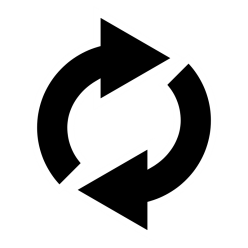 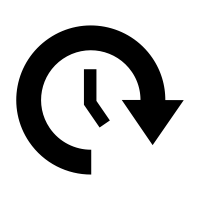 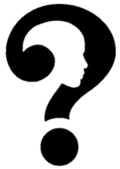 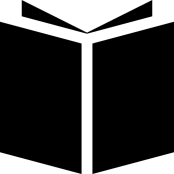 21
HIERARCHY OF POWERFUL QUESTIONS: EXAMPLES
High Power
Why
Why are we considering 
this policy?

How could we implement 
this policy?

Should we implement 
this policy?
How   What
Where	   Which
 When        Who
Closed-ended (yes/no)
Low Power
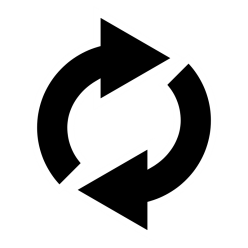 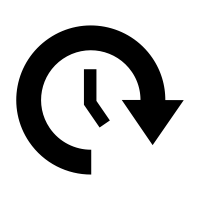 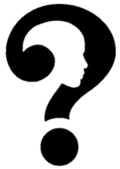 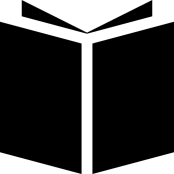 22
THREE DIMENSIONS OF POWERFUL QUESTIONS
Powerful questions are defined by three dimensions:
Scope
Greater scope: encompass more people, more volume, more time, or more concerns

Meaning/Context
Challenge assumptions
Generate energy and encourage exploration
Touch a deeper meaning

Architecture
Hierarchy of powerful questions
Open-ended vs. closed-ended questions
Architecture
Meaning/Context
Scope
Vogt, E. E. (1994). The art and architecture of powerful questions. MicroMentor Corporate Learning Journal. Available through http://www.cashflow88.com/decisiones/ powerfulquestions.pdf.
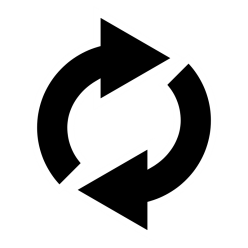 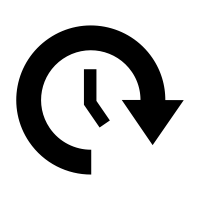 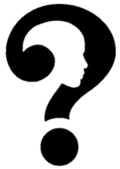 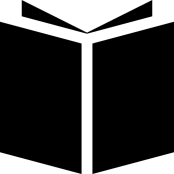 23
THREE DIMENSIONS OF POWERFUL QUESTIONS EXAMPLES
Scope
How does our decision affect the security of our unit?
How does our decision affect the security of this nation?

Meaning/Context
How can we compete with them?
How can we collaborate with them?

Architecture. Compare:
Should we implement the policy?
How could we implement the policy?
Why are we considering this policy?
Architecture
Meaning/Context
Scope
Vogt, E. E. (1994). The art and architecture of powerful questions. MicroMentor Corporate Learning Journal. Available through http://www.cashflow88.com/decisiones/ powerfulquestions.pdf.
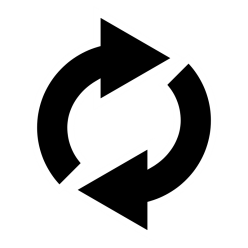 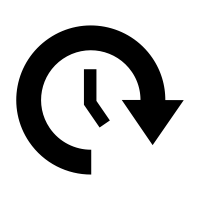 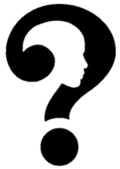 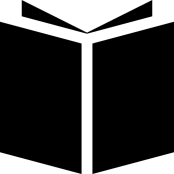 24
SKILLED QUESTIONING STARTS WITH THE ABILITY TO ASK A VARIETY OF TYPES OF QUESTIONS.
Insightful questions…
are open-ended (ask for more than a “yes” or a “no”).
typically start with who, what, where, when, why, or how.
inform rather than seek agreement with a point of view.
encourage people to think more broadly and deeply.
enable people to understand the situation in a holistic way.
help identify areas of ambiguity and paradox.
allow people to understand assumptions they (and others) hold.
invite deep reflection.
encourage more questions.
stimulate reflective thinking.
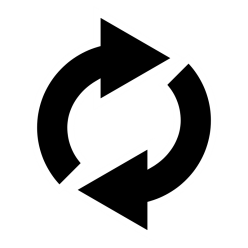 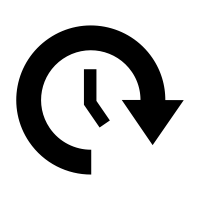 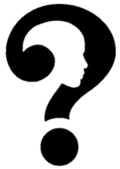 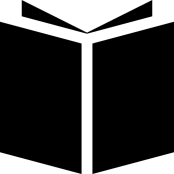 25
[Speaker Notes: Qualities of insightful questions: Skilled questioning starts with the ability to ask a variety of types of questions. 
A basic distinction is between open-ended and closed-ended questions. Closed-ended questions ask for a simple “yes” or “no” response – for example, “Are you busy Tuesday?” Open-ended questions elicit more varied information and typically start with “Who,” “What,” “Where,” “When,” “Why” or “How.” Open-ended questions ask for something beyond a yes or no answer, for example, “What are you doing on Tuesday?” 
 
In addition, insightful questions:
Inform rather than seek agreement with a particular point of view
Open the space of inquiry, invite more ideas
Encourage people to think more broadly and deeply
Enable people to understand the situation in a holistic way
Invite deep reflection
Reveal ambiguity and paradox
Allow people to understand the assumptions they (and others) hold
Encourage more questions, and
Stimulate reflective thinking

Generating and seeking answers to insightful questions can help unveil the real problem, which often turns out to be something bigger, more complicated, or entirely different than what we first thought. One advantage of questioning is that it can take place any time and in any situation, and can be used to understand data, events, attitudes, emotions, assumptions, and behaviors.]
INSIGHTFUL QUESTIONS CAN LEAD TO A FULLER UNDERSTANDING OF A PROBLEM.
Questioning can take place at any time and in any situation. It can…

be used to understand a bigger picture: data, events, attitudes, emotions, assumptions, and behaviors.
reveal the real problem – often different than what we first thought.
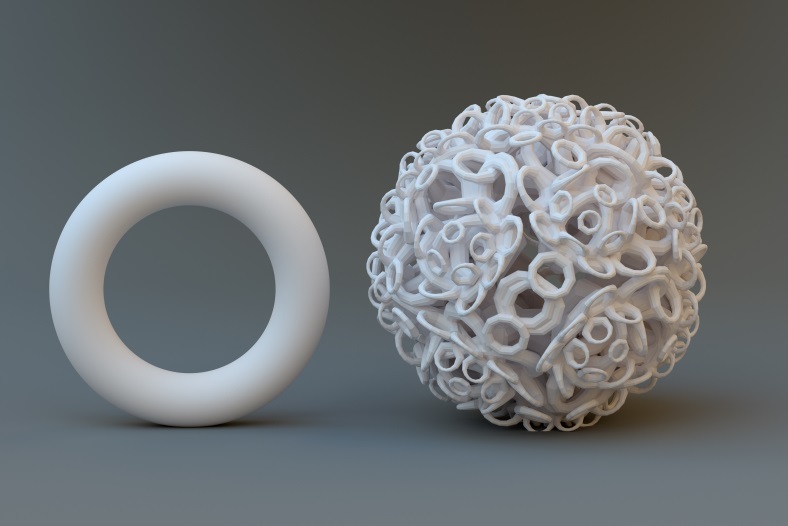 Image credit: shutterstock.com
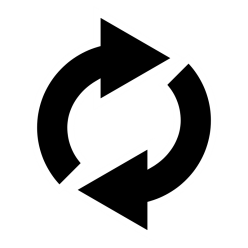 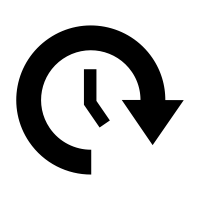 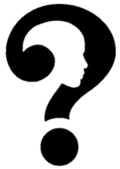 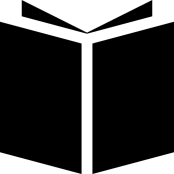 26
[Speaker Notes: Questioning can take place at any time and in any situation. It can…
be used to understand a bigger picture: data, events, attitudes, emotions, assumptions, and behaviors.
reveal the real problem, which often turns out to be something bigger, more complex, or entirely different than what we first thought.]
TIPS FOR ASKING INSIGHTFUL QUESTIONS
Use open-ended rather than closed-ended questions

Ask a variety of types of questions:
Not solely “what happened?” or “what is going on?”
Also ask, “how?” “why?” “what if?” and “what does this mean for x?”

Seek information that reflects contradictory, unfamiliar, or unpopular points of view.
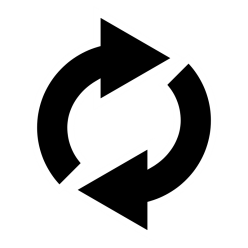 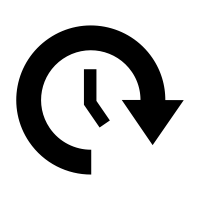 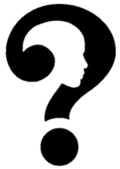 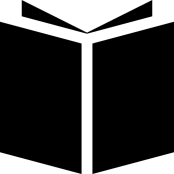 27
[Speaker Notes: Use open-ended rather than closed-ended questions that ask for more than a simple “yes” or “no” response.
Remember the objective of the question and tailor the wording appropriately

Ask a variety of types of questions:
Not solely “what happened?” or “what is going on?”
Also ask, “how?” “why?” “what if?” and “what does this mean for x?”

Seek information that reflects contradictory, unfamiliar, or unpopular points of view]
Brief Tutorial
Phase II
28
FINDING ANSWERS TO COMPLEX QUESTIONS CAN BE DIFFICULT, BECAUSE…
Operational settings are awash in data.
Challenge: Figuring out what data to focus on and what to filter out.

The search for information can be unending.
Challenge: Deciding how and when the information gathered is “enough for now.”

The focus of information searches is often too narrow.
Challenge: Allowing for breadth and depth of understanding.
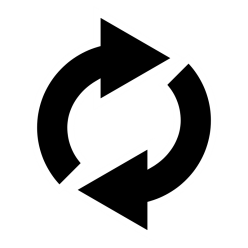 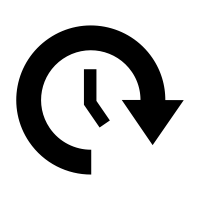 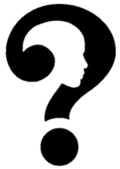 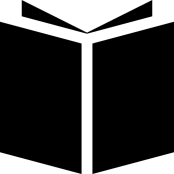 29
[Speaker Notes: We are now going to spend time thinking about and planning how we are going to answer the questions you generated in the first part of this activity. Seeking information to answer complex questions is difficult for a variety of reasons. For example:
Operational settings are often awash in data, which may or may not be helpful or relevant making it difficult to figure out what data to focus on and what to filter out.
The search for information can be unending and it is difficult to decide how and when the information gathered is “enough for now.”
The focus of information searches are often too narrow, which limits the breadth and depth of understanding. It is often unclear where to look for information. Or, we rely on familiar sources only, which also limit understanding. 
Seeking information that reflects contradictory, unpopular or unfamiliar points of view can be uncomfortable. Being open to alternative perspectives on an issue is difficult, but is critical to enhancing one’s eventual understanding of very complex problems.
Understanding of the situation may change as information is revealed, requiring a new set of questions or a reframing of the problem. 

[Note: Facilitator should also mention any challenges that the students have brought up thus far.]]
FINDING ANSWERS TO COMPLEX QUESTIONS CAN BE DIFFICULT, BECAUSE…
It can be unclear where to look for information.

We may rely too much on familiar sources and limit learning and understanding.

Seeking information that reflects contradictory, unpopular, or unfamiliar points of view can be uncomfortable, but is essential.

Our view of the situation may change as information is revealed. This may lead to a new set of questions or reframing of the problem.
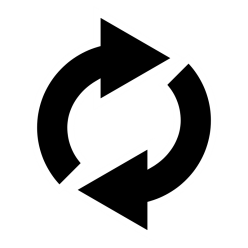 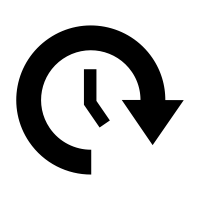 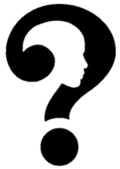 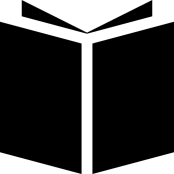 30